高度生物処理法（ＢＢＳ）経過報告書
　　H23.10-H26.11
秦野市浄水管理センター
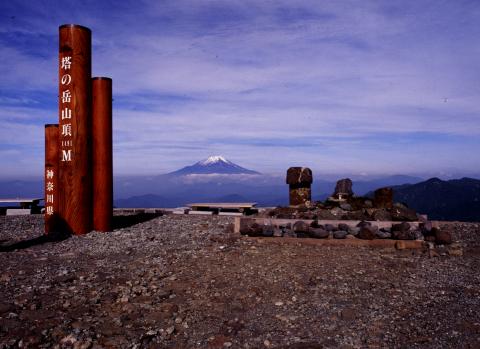 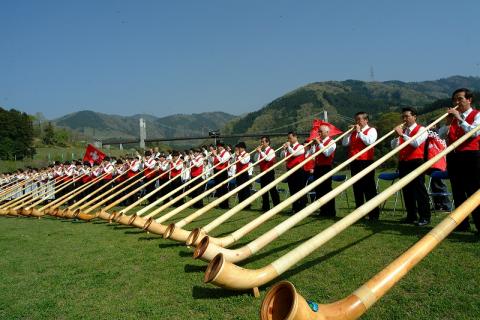 窒素の処理状況
図2
図1
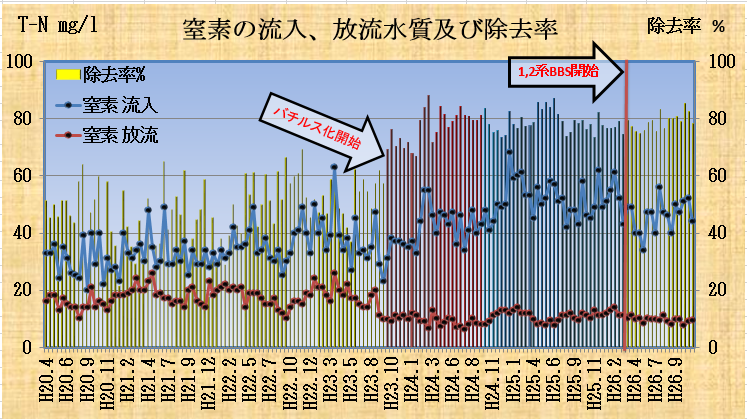 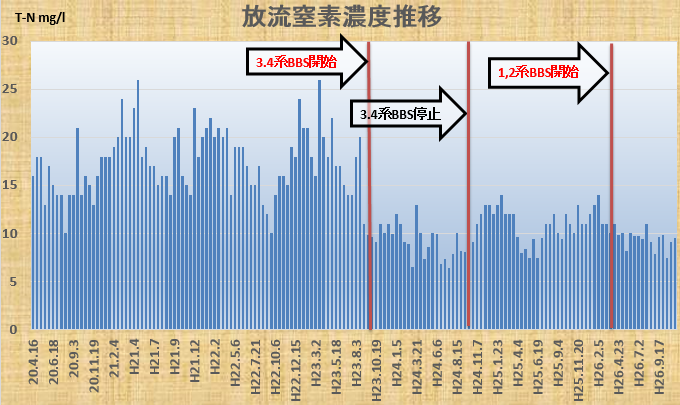 図3
図1　流入窒素濃度は40～60mg/Lとなっておりますが、放流窒素濃度はほぼ10mg/L前後と安定しております。窒素除去率は、ほぼ80%となっており高度処理並みの水質となっております。

図2　平成26年3月末より1,2系のBBS処理を開始しております。今後水温の低下する季節となりますが、このまま放流水質は10mg/L前後を推移するものと考えております。

図3　平成24､25年度の窒素放流濃度は水温の低下とともに上昇していますが、今年度は、 1,2系のBBS処理を開始しましたので、前2年より安定した放流濃度が確保できるものと考えております。
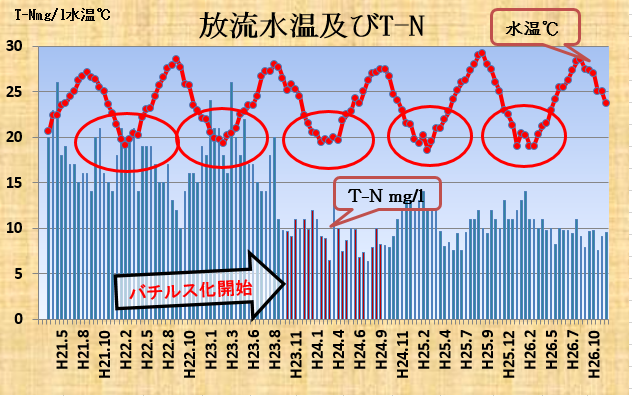 最終沈澱池及び放流NH4-N+NO2-N+NO3-N濃度
※目安として8.0mg/Lの黄色線を
　　入れてあります。
図5
図4
図6
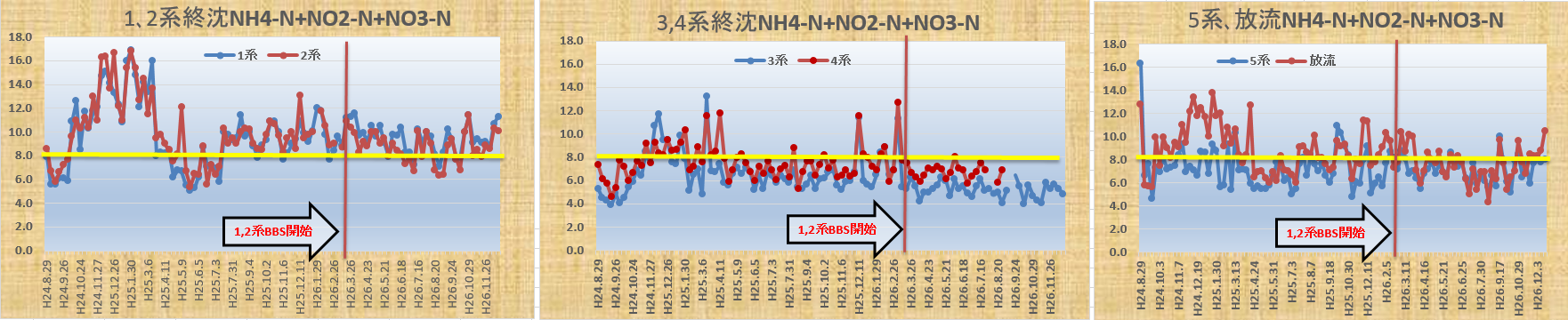 図8
図7
図4　平成26年3月末より1,2系のBBSが開始されて以降、1,2系の最終沈澱池の窒素濃度は、下降傾向を示しましたが、低DOが続いておりますので、現状、上昇傾向にあります。

図5　平成23年10月より1年間のBBS処理を行った後、安定した処理が行われています。

図6　5系及び放流の窒素濃度は、1,2,3及び4系のほぼ平均値を示していますが上昇傾向にあります。
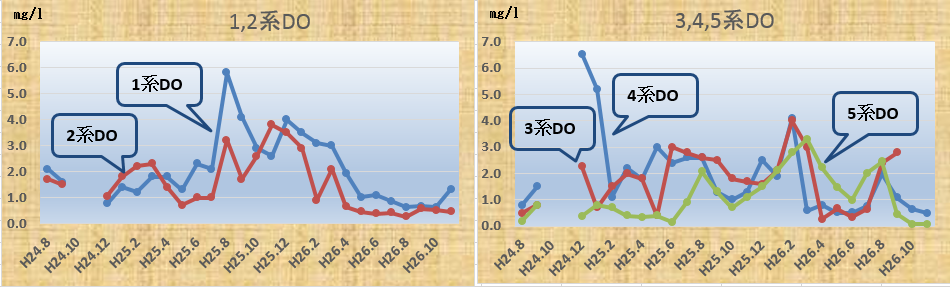 りんの処理状況
図12
図10
図9
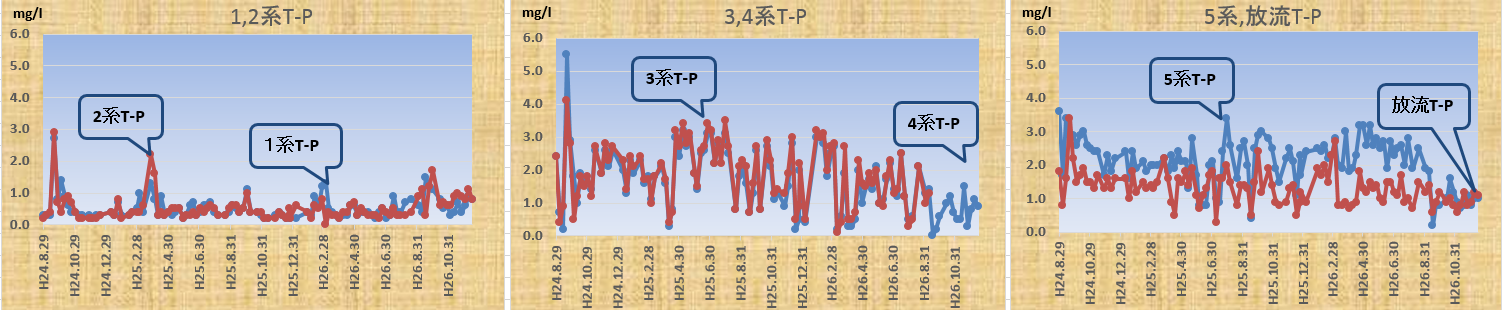 ※1,2系はDOが低いため、上昇傾向にあります。
図14
図15
図13
表1
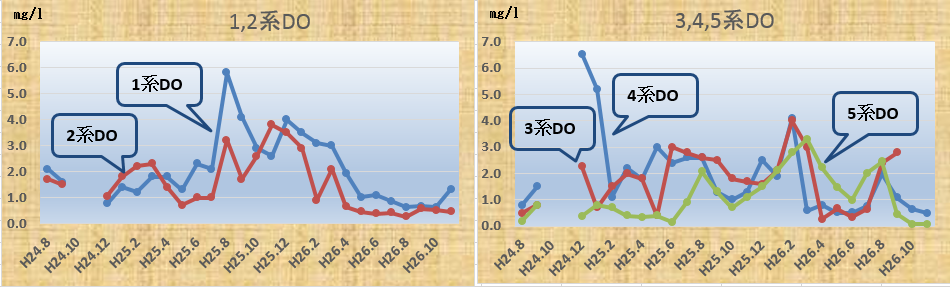 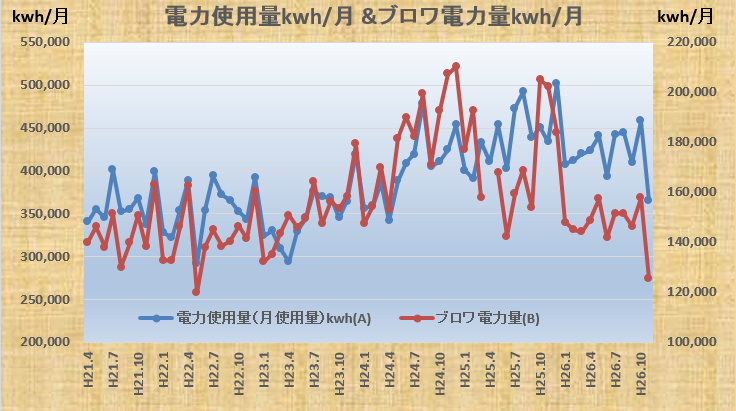 汚泥処理関連
図16
表2
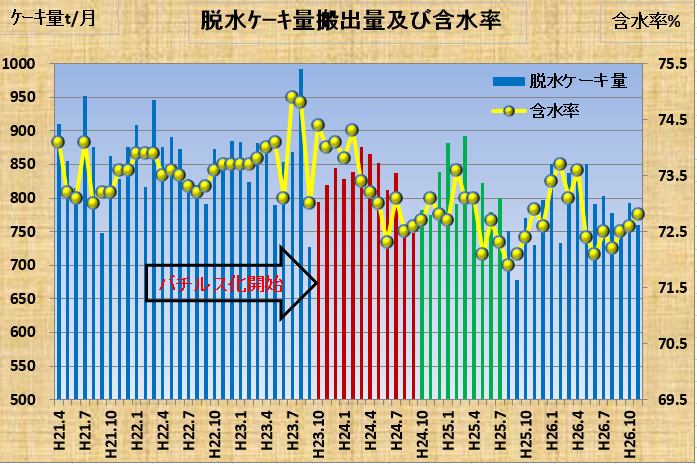 図16､表2　
平成23年後期よりBBSを開始して以降、脱水ｹｰｷ含水率が安定して73%以下となっていることから、脱水ケーキ量は5,000t/半期10,000t/年以下となっており、効率的な脱水が行われております。





図17､表3　
汚泥の固液分離が向上していることから、汚泥処理に係る高分子凝集剤の使用量も減少しており、コスト削減につながっております。
図17
表3
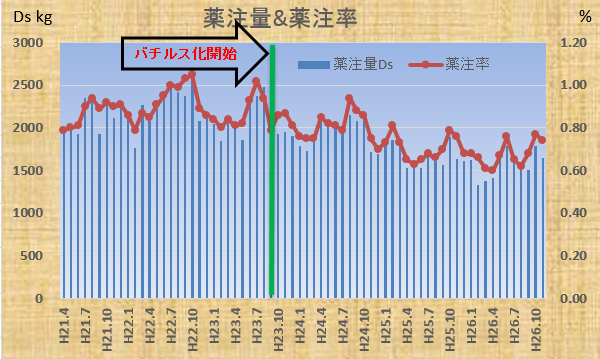